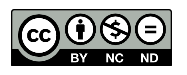 Copyright © 2015 Inter-American Development Bank. This work is licensed under a Creative Commons IGO 3.0 Attribution-Non Commercial-No Derivatives (CC-IGO BY-NC-ND 3.0 IGO) license (http://creativecommons.org/licenses/by-nc-nd/3.0/igo/legalcode) and may be reproduced with attribution to the IDB and for any non-commercial purpose.  No derivative work is allowed. 
 
Any dispute related to the use of the works of the IDB that cannot be settled amicably shall be submitted to arbitration pursuant to the UNCITRAL rules. The use of the IDB’s name for any purpose other than for attribution, and the use of IDB’s logo shall be subject to a separate written license agreement between the IDB and the user and is not authorized as part of this CC-IGO license.
 
Note that link provided above includes additional terms and conditions of the license.
 
The opinions expressed in this publication are those of the authors and do not necessarily reflect the views of the Inter-American Development Bank, its Board of Directors, or the countries they represent.
Household Surveys
SECTION 11
NON-FOOD SPENDING INSIDE AND OUTSIDE THE HOUSEHOLD
HEAD OF HOUSEHOLD OR PARTNER ANSWERS
Household Surveys - Section 11
2
SECTION 11: NON-FOOD SPENDING INSIDE AND OUTSIDE THE HOUSEHOLD
OBJECTIVES
This section seeks to find out the non-food expenditures of the members of the household, for the purchase of services, products, or objects to be used both inside and outside the household for some of the members of the household, taking into consideration the consumption of different items during three reference periods:
a month
three months
twelve months
Household Surveys - Section 11
3
SECTION 11: NON-FOOD SPENDING INSIDE AND OUTSIDE THE HOUSEHOLD
PERSONS TO BE SURVEYED
This section must be answered by the head of household or their partner. Don’t forget that the respondent can ask other members of the household for details on their spending.
Household Surveys - Section 11
4
SECTION 11: NON-FOOD SPENDING INSIDE AND OUTSIDE THE HOUSEHOLD
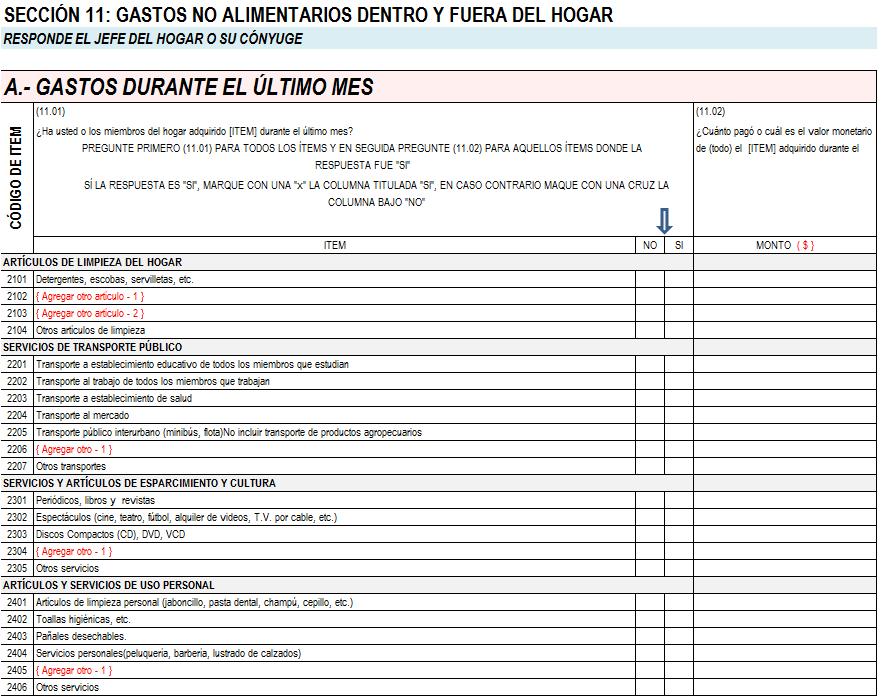 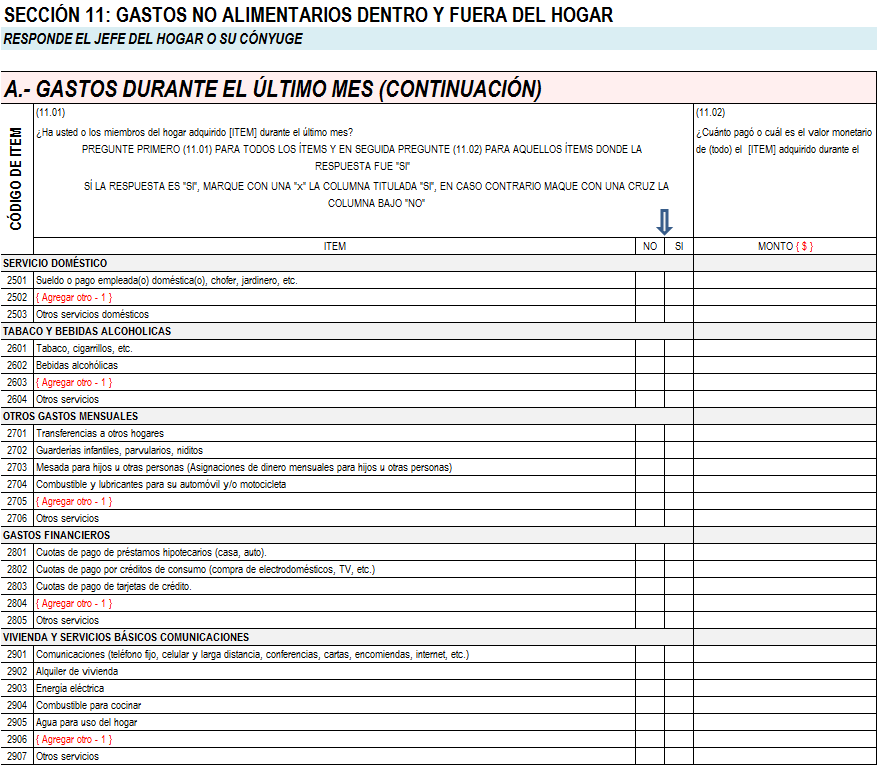 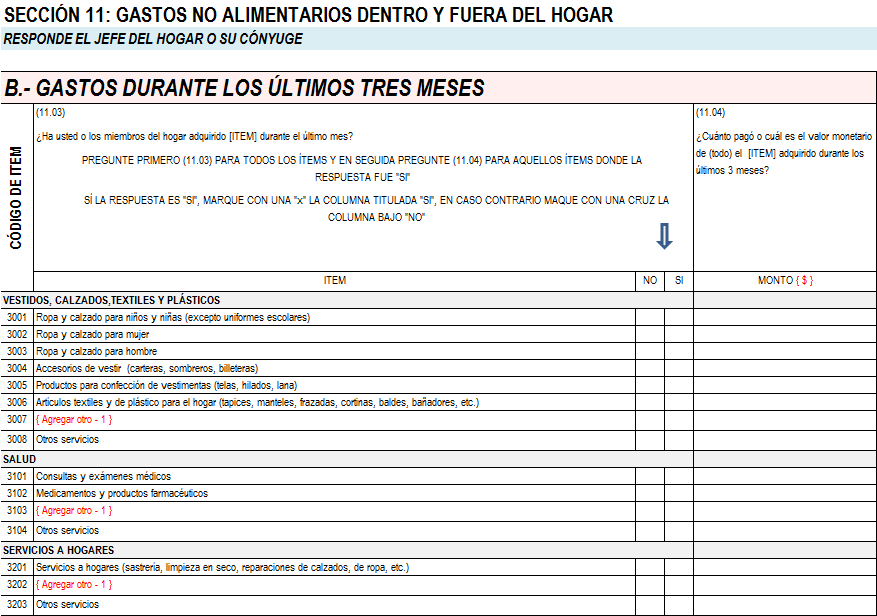 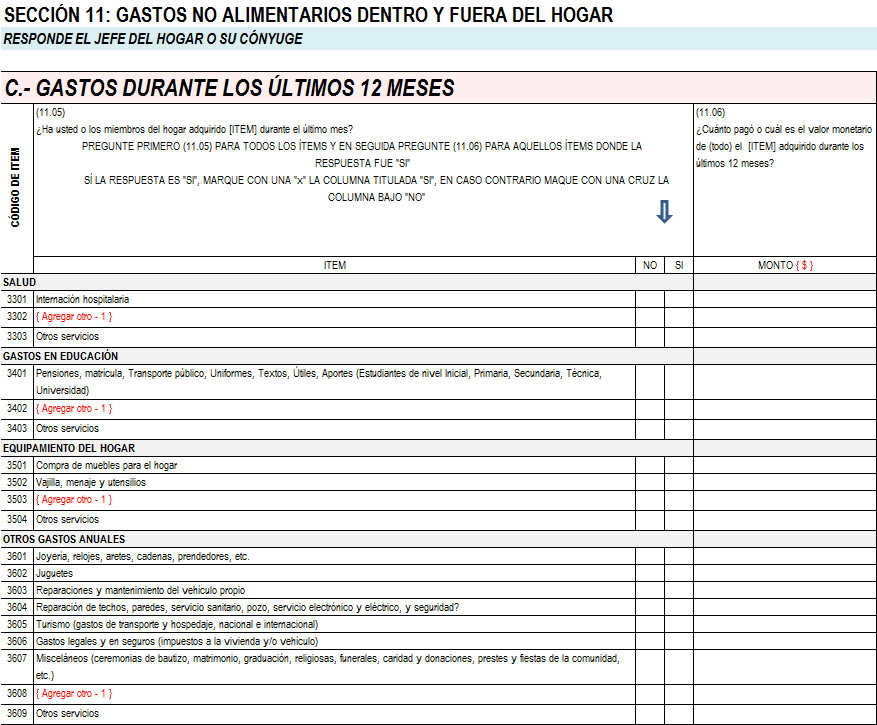 Household Surveys - Section 11
5
SECTION 11: NON-FOOD SPENDING INSIDE AND OUTSIDE THE HOUSEHOLD
A.- SPENDING DURING THE LAST MONTH
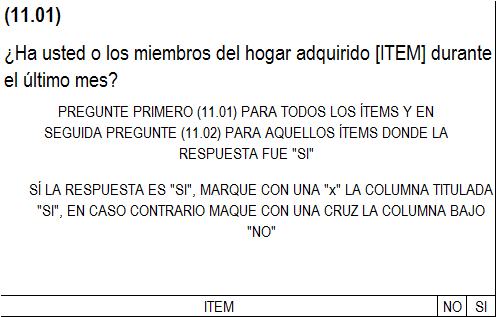 Household Surveys - Section 11
6
SECTION 11: NON-FOOD SPENDING INSIDE AND OUTSIDE THE HOUSEHOLD
The mechanics are exactly the same as the ones used in Section 10.

First ask the first question for all the items

Afterwards ask the second question for those items that were acquired
Household Surveys - Section 11
7
SECTION 11: NON-FOOD SPENDING INSIDE AND OUTSIDE THE HOUSEHOLD
Take special care that the respondent understands the reference period; as the first table is for one month, the second is for three months and the last, 12 months
Household Surveys - Section 11
8
SECTION 11: NON-FOOD SPENDING INSIDE AND OUTSIDE THE HOUSEHOLD
A.- SPENDING DURING THE LAST MONTH
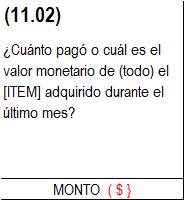 Household Surveys - Section 11
9
SECTION 11: NON-FOOD SPENDING INSIDE AND OUTSIDE THE HOUSEHOLD
A.- SPENDING DURING THE LAST MONTH
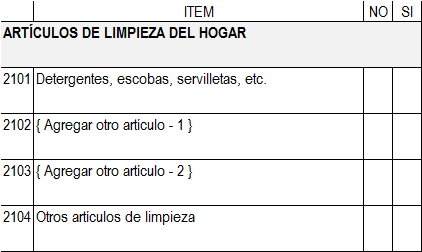 Household Surveys - Section 11
10
SECTION 11: NON-FOOD SPENDING INSIDE AND OUTSIDE THE HOUSEHOLD
A.- SPENDING DURING THE LAST MONTH
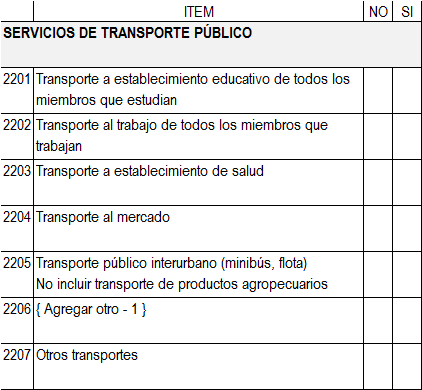 Household Surveys - Section 11
11
SECTION 11: NON-FOOD SPENDING INSIDE AND OUTSIDE THE HOUSEHOLD
A.- SPENDING DURING THE LAST MONTH
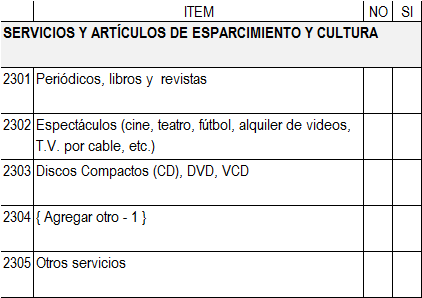 Household Surveys - Section 11
12
SECTION 11: NON-FOOD SPENDING INSIDE AND OUTSIDE THE HOUSEHOLD
A.- SPENDING DURING THE LAST MONTH
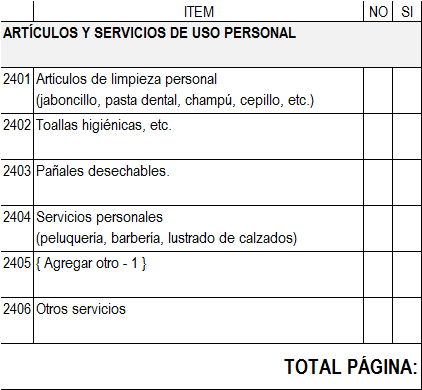 Household Surveys - Section 11
13
SECTION 11: NON-FOOD SPENDING INSIDE AND OUTSIDE THE HOUSEHOLD
A.- SPENDING DURING THE LAST MONTH
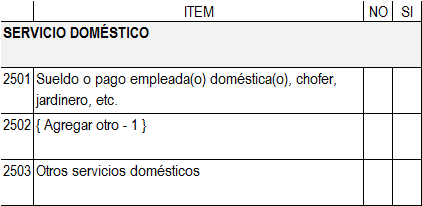 Household Surveys - Section 11
14
SECTION 11: NON-FOOD SPENDING INSIDE AND OUTSIDE THE HOUSEHOLD
A.- SPENDING DURING THE LAST MONTH
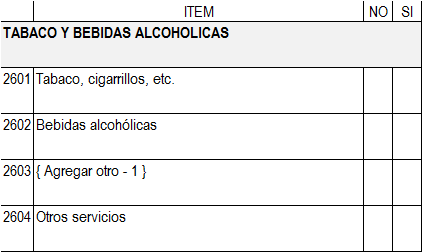 Household Surveys - Section 11
15
SECTION 11: NON-FOOD SPENDING INSIDE AND OUTSIDE THE HOUSEHOLD
A.- SPENDING DURING THE LAST MONTH
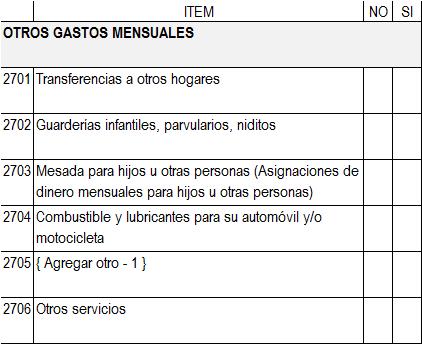 Household Surveys - Section 11
16
SECTION 11: NON-FOOD SPENDING INSIDE AND OUTSIDE THE HOUSEHOLD
A.- SPENDING DURING THE LAST MONTH
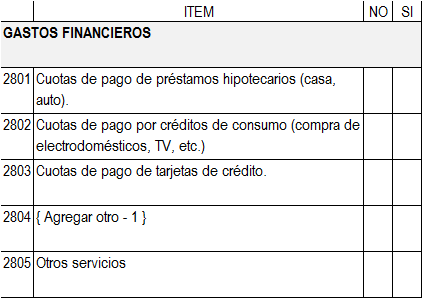 Household Surveys - Section 11
17
SECTION 11: NON-FOOD SPENDING INSIDE AND OUTSIDE THE HOUSEHOLD
A.- SPENDING DURING THE LAST MONTH
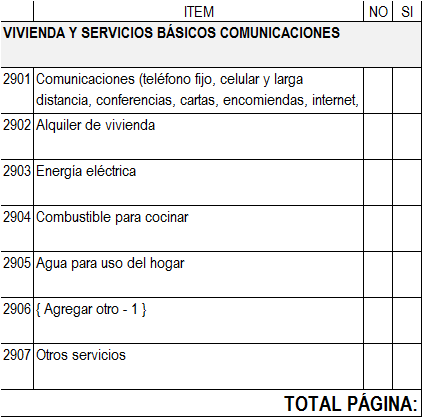 Household Surveys - Section 11
18
SECTION 11: NON-FOOD SPENDING INSIDE AND OUTSIDE THE HOUSEHOLD
B.- SPENDING DURING THE LAST THREE MONTHS
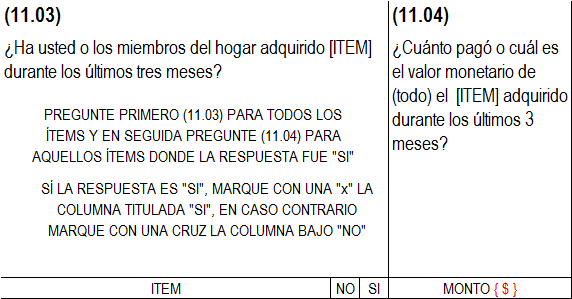 Household Surveys - Section 11
19
SECTION 11: NON-FOOD SPENDING INSIDE AND OUTSIDE THE HOUSEHOLD
B.- SPENDING DURING THE LAST THREE MONTHS
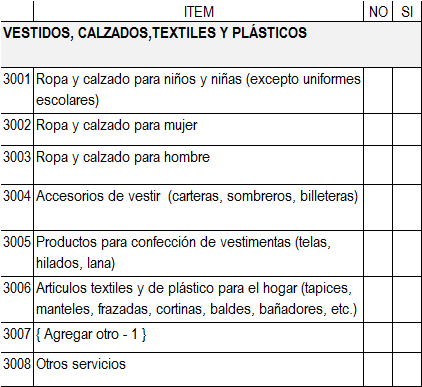 Household Surveys - Section 11
20
SECTION 11: NON-FOOD SPENDING INSIDE AND OUTSIDE THE HOUSEHOLD
B.- SPENDING DURING THE LAST THREE MONTHS
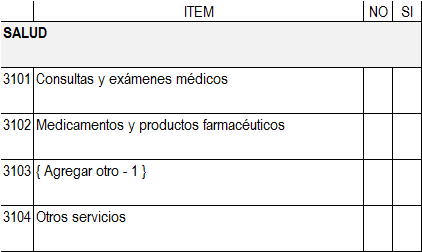 Household Surveys - Section 11
21
SECTION 11: NON-FOOD SPENDING INSIDE AND OUTSIDE THE HOUSEHOLD
B.- SPENDING DURING THE LAST THREE MONTHS
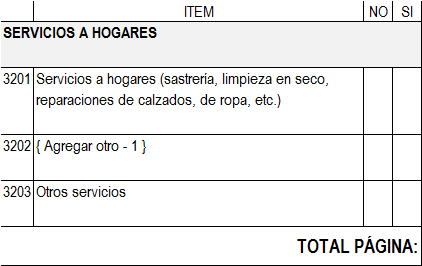 Household Surveys - Section 11
22
SECTION 11: NON-FOOD SPENDING INSIDE AND OUTSIDE THE HOUSEHOLD
C.- SPENDING DURING THE LAST 12 MONTHS
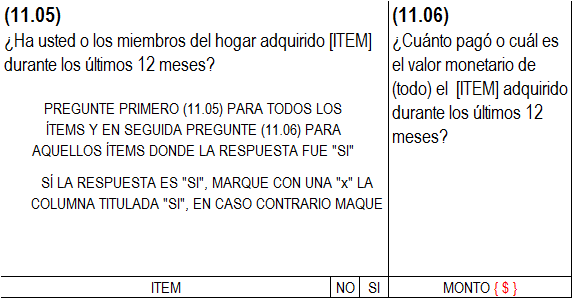 Household Surveys - Section 11
23
SECTION 11: NON-FOOD SPENDING INSIDE AND OUTSIDE THE HOUSEHOLD
C.- SPENDING DURING THE LAST 12 MONTHS
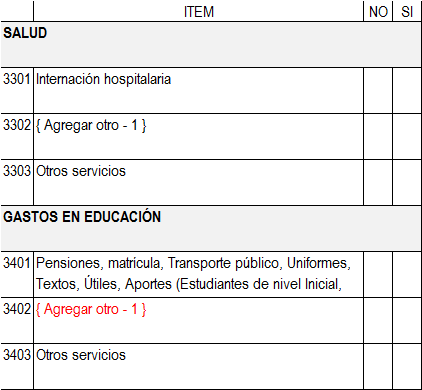 Household Surveys - Section 11
24
SECTION 11: NON-FOOD SPENDING INSIDE AND OUTSIDE THE HOUSEHOLD
C.- SPENDING DURING THE LAST 12 MONTHS
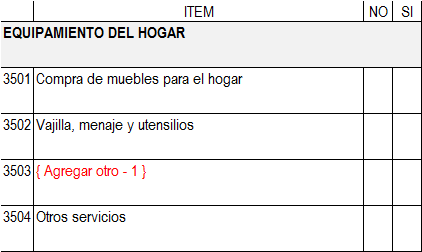 Household Surveys - Section 11
25
SECTION 11: NON-FOOD SPENDING INSIDE AND OUTSIDE THE HOUSEHOLD
C.- SPENDING DURING THE LAST 12 MONTHS
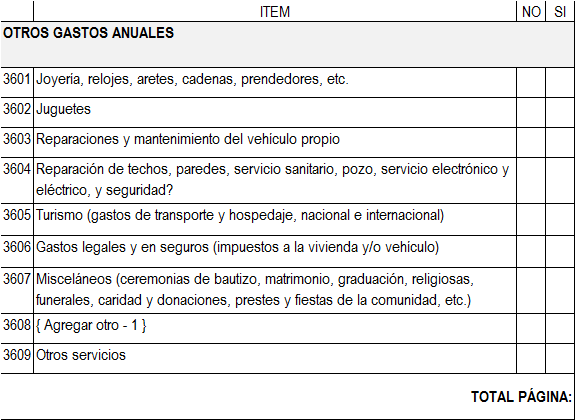 Household Surveys - Section 11
26
END OF SECTION 11
Household Surveys - Section 11
27